Tabiiy fanlar
2-sinf
Mavzu: VI bob yuzasidan takrorlash
1. Vulqon otilgan paytda sodir bo‘ladigan yer
qimirlashlari nima deb ataladi?
   a) shamol            b) zilzila
   c) lava                 d) portlash
b) zilzila
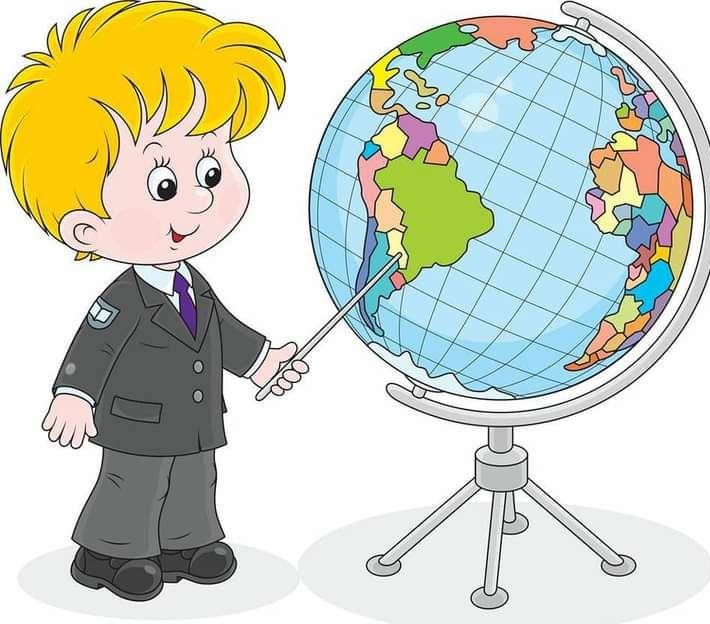 2. Tekisliklarda yer yuzasi holatining o‘zga-
rishiga ta’sir ko‘rsatuvchi omillarni ayting.
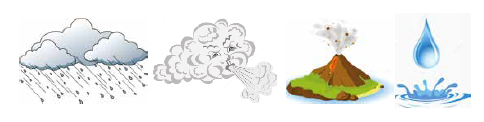 3. Zilzila paytida bino ichida qilish mumkin bo‘lmagan harakatlarga 2 ta misol ayting.
1) Dearazadan sakrashga urunmaslik; 
2) Xona ichida  gugurt, sham yoqish, olovdan foydalanish mumkin emas
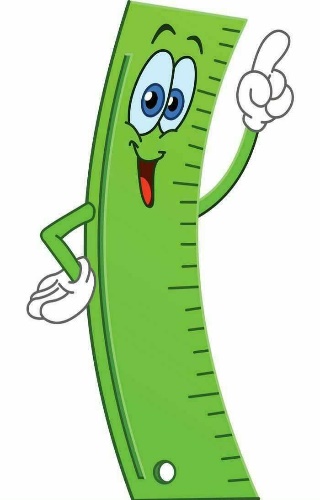 4. Yer yuzidagi eng katta suv havzasini aniqlang va
nomini ayting.
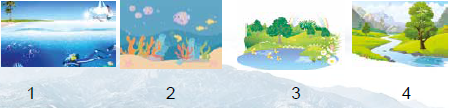 1-javob to‘g‘ri, bu - okean
5. Insonlar bunyod etgan sun’iy daryo qanday
nomlanadi?
    a) ko‘l                           b) suv ombori
    c) kanal                         d) dengiz
c) kanal
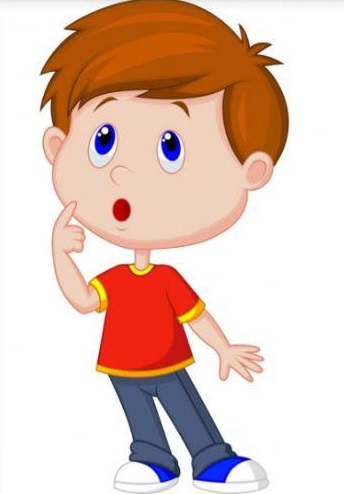 6. Tasvirlangan suv havzasi nomini toping va
undan qanday maqsadlarda foydalanish mumkinligi
haqida fikr bildiring.
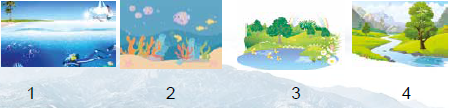 1-okean,  2-dengiz,  3-ko‘l,  4-daryo
E’tiboringiz uchun 
rahmat!